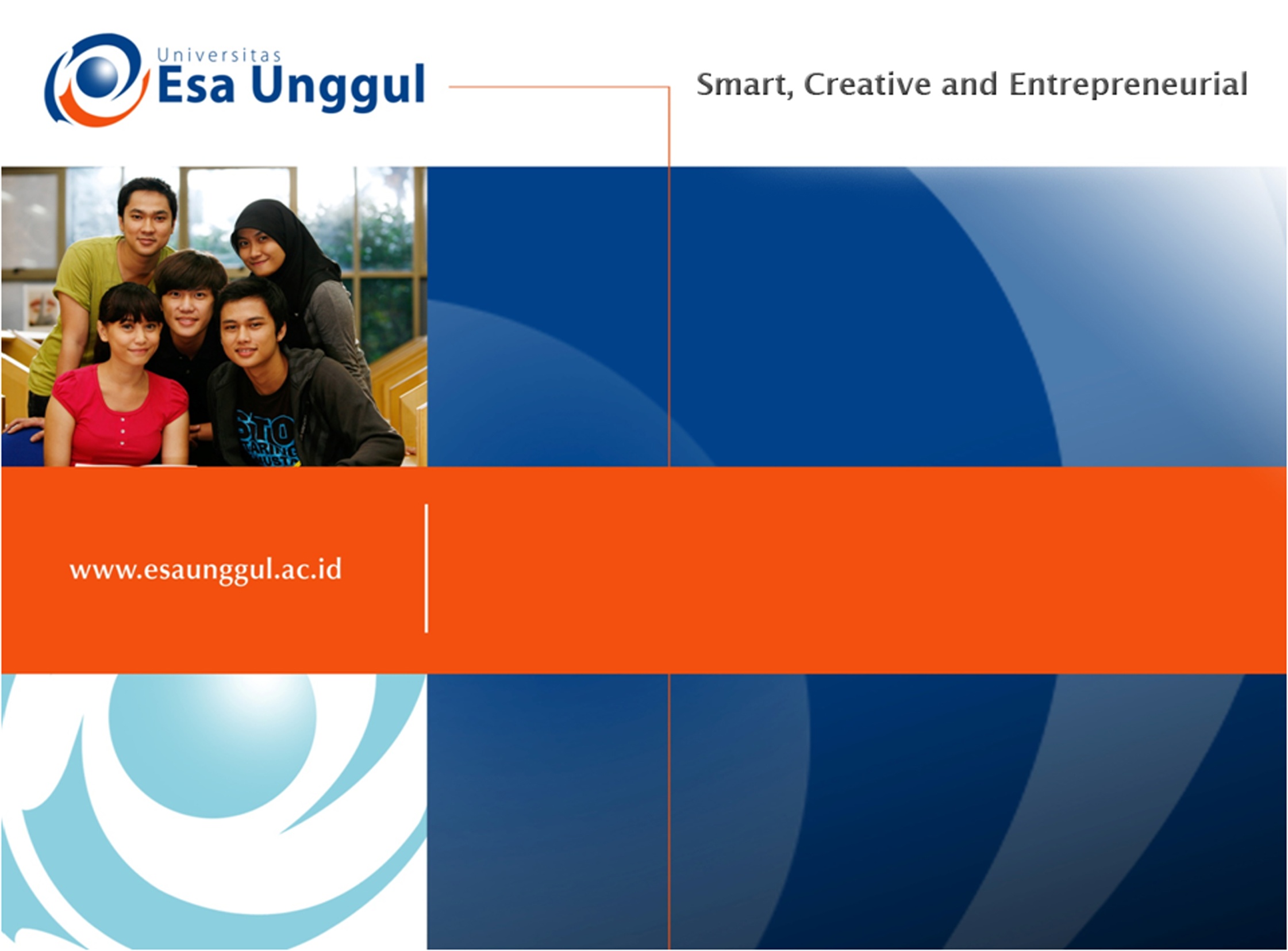 Peraturan Perundang-Undangan Sesi 8
Anggun Nabila, SKM, MKM
kesehatan merupakan hak asasi manusia dan salah satu unsur kesejahteraan yang harus diwujudkan sesuai dengan cita-cita bangsa Indonesia sebagaimana dimaksud dalam Pancasila dan Undang-Undang Dasar Negara Republik Indonesia Tahun 1945;
“Health is not Everything, but Everything is Nothing without Health”
Kesehatan: Public or private goods?
Pengendalian vektor
Ruang VIP
Pelayanan KB
Operasi jantung
Penyediaan air bersih
Pengobatan di puskesmas
Bedah plastik
Karakteristik Pelayanan Kesehatan yang Unik
Uncertainty, (ketidakpastian – power relasi?)
Asymetri of information, (informasi tidak seimbang) consumer ignorance (ketidak tahuan konsumen) siapa yg menguasai informasi? 
Supply induce demand (“permintaan yang dipaksaan terhadap konsumen”) 
Externalities  (dampak yg ditanggung pihak lain/kena orang banyak)     public goods  (Barang kepunyaan/dikuasai orang banyak)
    "kegagalan pasar" yankes (market failure atau market imperfection) Perlu campur tangan Pemerintah.
Jenis Eksternalitas
Seringkali sistem pasar gagal menghasilkan efisiensi, dan efek samping yang dihasilkan disebut eksternalitas (externalities)
Externalitas: Dampak dari aktivitas (benefits or costs) terhadap individu, dimana individu tersebut tidak secara langsung terlibat dalam aktivitas tersebut
Eksternalitas: memberikan dampak negatif (negative externality); memberikan dampak positip disebut positive externality.
Contoh Eksternalitas
Contoh klasik negatif eksternalitas adalah kondisi udara yang dicemarkan oleh pabrik. Pencemaran udara adalah “spills over” di luar perusahaan
Kerusakan yang terjadi adalah BIAYA, tetapi pihak perusahaan tidak memasukkannya ke dalam biaya faktor produksi sehingga perusahaan tidak membayar akibat penggunaan udara tersebut.
Eksternalitas Positif
Dalam vaksinasi, konsumsi seseorang juga memberikan manfaat tambahan kepada orang lain, namun tidak diperhitungkan dalam  menetapkan harga. Namun, mengapa justru  harus disubsidi? Konsep herd immunity: paling tidak 80% harus terlindung agar dicapai kekebalan di masyarakat
Siapa harus menanggung?
Jika perusahaan menghindari membayar beban biaya lain (the external costs), mengakibatkan biaya produksinya menjadi rendah, tetapi tidak untuk kerugian riil biaya dari sosial
Siapa bertanggung jawab?
Perusahaan?
Pemerintah?
Masyarakat?
Mengurangi dampak negatif Eksternalitas
Pemerintah dapat mengintervensi dalam pasar untuk mengurangi dampak negatif eksternalitas
Pemerintah dapat meminta kerugian biaya sosial yang terjadi dari pencemaran udara tersebut (pajak).
Atau melalui regulasi – membuat peraturan tentang ambang batas pencemaran udara yang ditolerir
Pendapatan Pajak dapat digunakan untuk mengkompensasi siapa saja yang dirugikan akibat pencemaran udara tersebut atau memberikan alternatif usaha yang lebih produktif
Peran Pemerintah
Pemerintah seringkali melupakan beberapa biaya manfaat sosial riil, sehingga private market tidak memberikan cukup barang untuk mendapatkan keuntungan eksternal sehingga pemerintah perlu melakukan subsidi atau memproduksi banyak barang.
Contoh: subsidi pendidikan, subsidi vaksin
Equity dalam bidang kesehatan
Equal health 
Equal access (for equal need) 
Equal use (for equal need) 

 Equality adalah bagian dari Equity 
Mis: equal access for equal need
Equity: Horisontal dan Vertikal
Equity: Libertarian dan Egalitarian 
Fairness in Financing
Bagaimana melihat equity?
Beberapa variabel: 
Wilayah
Kebutuhan
Sosial Ekonomi
Ketimpangan antar daerah?
Disparity antar Propinsi: 
DKI Jakarta status kesehatan terbaik, kemudahan akses terbaik 
NTB status kesehatan terburuk, akses relatif buruk 
NTB, Jabar, AKI tinggi, % persalinan oleh nakes rendah dibandingkan propinsi lain
Disparity Menurut Sosioekonomi
Semakin kaya, AKB semakin rendah 
Semakin kaya, cakupan imunisasi semakin baik 
Semakin kaya, pengobatan diare dan ISPA ke pelayanan medis semakin tinggi 
Semakin kaya, pemanfaatan fasilitas publik semakin menurunà Baikkah??
Apakah kebijakan sudah berpihak pada Equity?
DKI Jakartaà Need rendah, sosioekonomi lebih baik, alokasi sumber daya lebih baik. Peran swasta bisa ditingkatkan?? 
NTBàNeed tinggi, sosioekonomi relatif lebih rendah, alokasi sumber daya ??? 
Dokter (spesialis) menumpuk di kota besar. di pelosok ???
Fairness in Financing
Berapa % dari Non Food Habis Untuk Kesehatan? 
Bila % equal antara kaya dan miskinàsistem kesehatan cukup menjamin fairness (peluang akses yang setara) 
Apakah di perdesaan lebih berisiko? 
Berobat ke LN Vs. PooràAdilkah? 
Pembiayaan Kes yang Adilà Risiko RT didistribusi berdasarkan CTP, bukan risiko sakit (sistem menjamin perlindungan finansial masyarakat) 
75% Out-of-pocket, pemiskinan
Meningkatkan Equity
PHC
Subsidi: pelayanan publik dan poor 
Appropriate technology
Community empowerment
Pemetaan Disparity: Kesulitan Data 
Geographic targeting dan Individual Targeting 
 Hambatan non tarif: infrastruktur! Perilaku! 
Ekplisit diukur!
Keterlibatan swasta!